Developing and Adapting an Art Therapy Mask Creation Intervention for Individuals with Traumatic Brain Injury Across Clinical and Non-clinical Settings
Stephen Heck, M.Res, M.A1,  Lesley Cottrell, PhD2, Danielle Davidov3, Christa Lilly4, Sara Landes5(1) West Virginia University, Center for Excellence in Disabilities, Health, Morgantown, WV, (2) West Virginia University, Department of Pediatrics and Center for Excellence in Disabilities, Morgantown, WV, 
(3) West Virginia University, Social and Behavioral Sciences, Morgantown, WV,(4) West Virginia University, Epidemiology and Biostatistics, Morgantown, WV, 
(5) University of Arkansas for Medical Sciences, Department of Psychiatry and 
South Central Mental Illness Research Education and Clinical Center Behavioral Health QUERI, Little Rock, AK
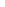 Thematic Analysis
Background
Methods
Table 1. Major themes, description and references identified from the Phase 2 interviews.
There was four phases to the study:
Phase 1 Pre-Interviews – literature review, interview guide development.
Phase 2 Interviews – initial interviews to evaluate ATMC and how to implement.
Phase 3 Toolkit Development – based on analysis of feedback from the interviews, toolkit is drafted. 
Phase 4 Evaluation & Feedback – through interviews, workgroups, and focus groups to evaluate and refine toolkit.
Two semi-structured interview guides were developed to fill in gaps in our knowledge of how to implement the ATMC in a variety of settings.
First guide focused on reviewing the ATMC activity and how to implement.
Second guide focused on feedback on the ATMC toolkit, implementation strategies, and usage.
All interviews were transcribed using Otter.ai (Otter.ai, 2020) and reviewed by the author for accuracy.
Thematic analysis was conducted using NVivo 12 Plus software (QSR International Pty Ltd., 2020). Initial coding was completed by the researcher, followed by a second coder review and then a discussion of codes and review of discrepancies.
Traumatic brain injury (TBI) is a growing public health concern that costs the United States approximately 76.5 billion dollars a year in direct and indirect medical costs.  
There is a need for complementary evidence-based approaches to improve people's health and quality of life with TBI.
Art therapy mask creation (ATMC) is such an intervention. Creating a mask provides benefits, including 
1) a way to see oneself as an individual, in a relationship, and within the community and larger society; and 
2) a means of re-establishing self-identity through connection and representation of the masks to their own identities.
*
*
Objectives
To develop and adapt the ATMC intervention for implementation in select clinical and non-clinical settings for individuals with a TBI.
Implementation strategies and activities
Art Therapy Mask Creation
Example of ATMC. On the left is a blank papier-mâché mask supplied to an individual with a TBI. The individual is able to paint and decorate their mask to reflect their thoughts about their injury.
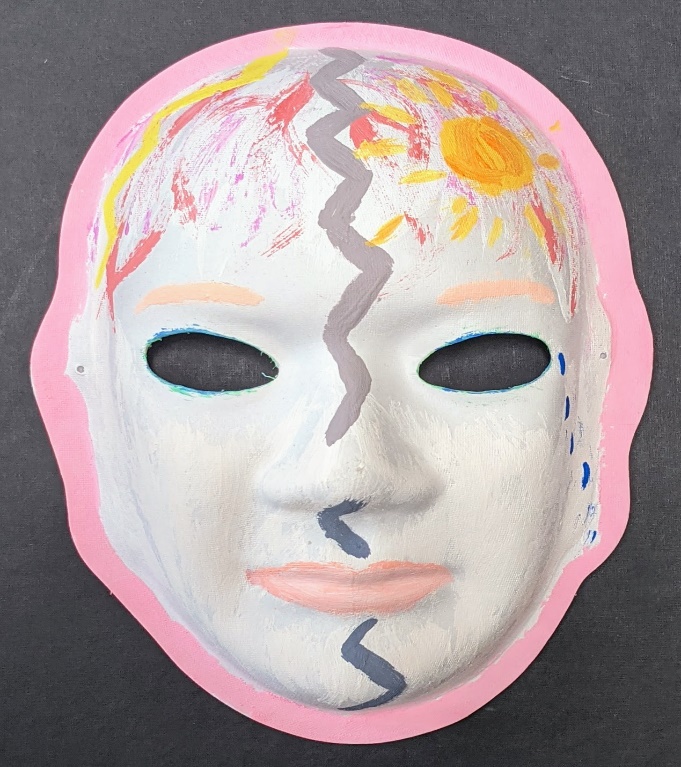 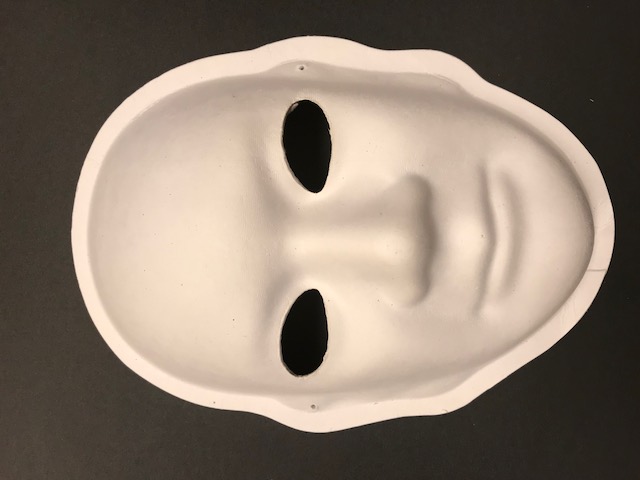 Table 2. Major themes, description and references identified from the Phase 4 evaluation and feedback.
“Living with the long-lasting, unfolding effects of a traumatic brain injury can sometimes make you feel as though you are two people, as depicted by the gloomy, gray colored zigzag pattern down the middle of the mask. While the pink and purple represent my happy, cheerful, and hopeful personality, the red circuits and lightning bolt represent the new angry storms that can rage simultaneously with the injustices in the world. The blue, grieving tears hide from the front view of the mask in an attempt at hiding from the world because the energetic, radiant sun must continue giving the world an energy of hope. After having a TBI, all of these feelings can become overwhelmingly heightened and make you struggle with this new identity. Even when you learn to love yourself for the various parts of what makes you who you are, the hope is always that others can understand and accept all that you are.”
**
Conclusions
Toolkit is completed. It provides the necessary steps a facilitator would need to prepare, implement, and evaluate the ATMC in both clinical and non-clinical settings.
Toolkit includes:
Educational materials and recommendations for implementation in a variety of settings.
Instructional materials to provide to people with TBIs, caregivers, and professionals with guidelines to complete the activity.
A review of logistical challenges with potential solutions.
Identification of potential environmental and specialized tools
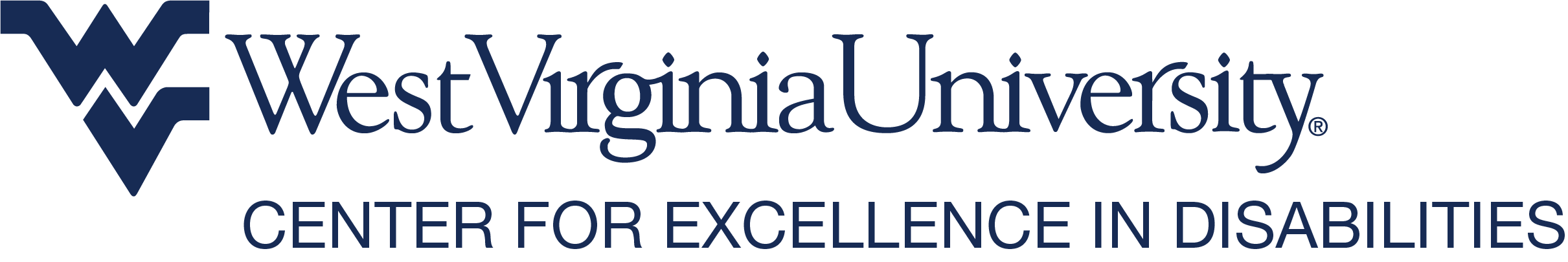 References
Otter.ai. (2020). No Title. https://otter.ai/login
QSR International Pty Ltd. (2020). NVivo (Version 12 Plus).